Culham Center for Fusion Energy
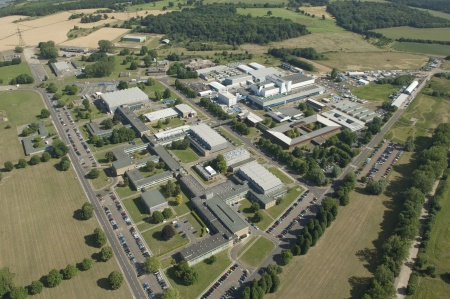 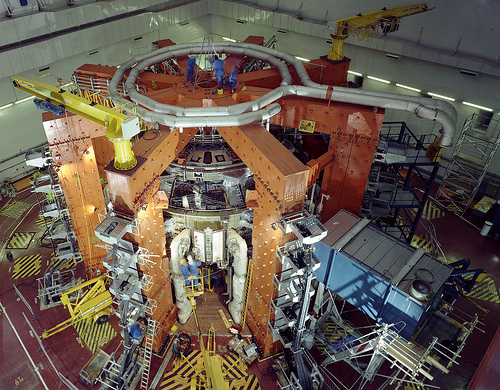 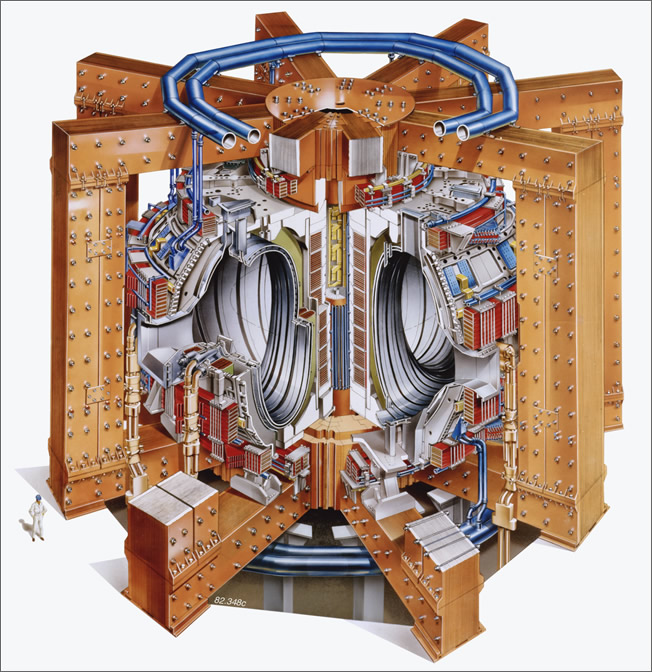 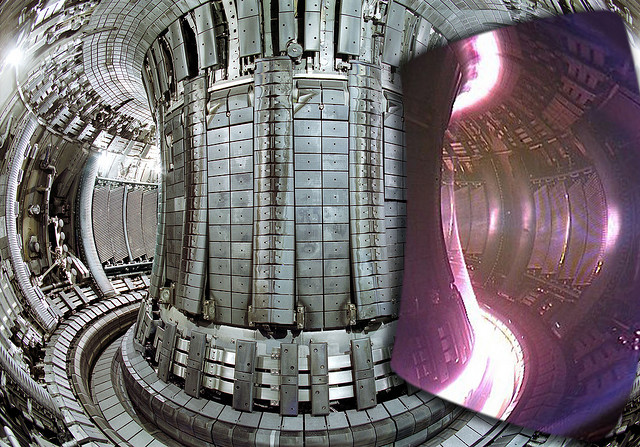 http://www.youtube.com/culhamfusionenergy#p/u/6/JPK-mLnNriI